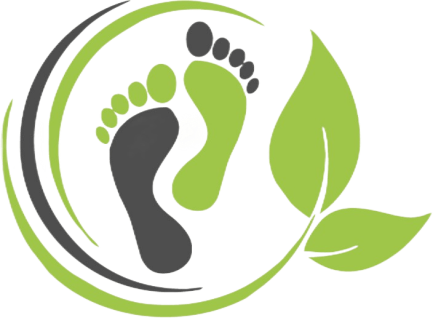 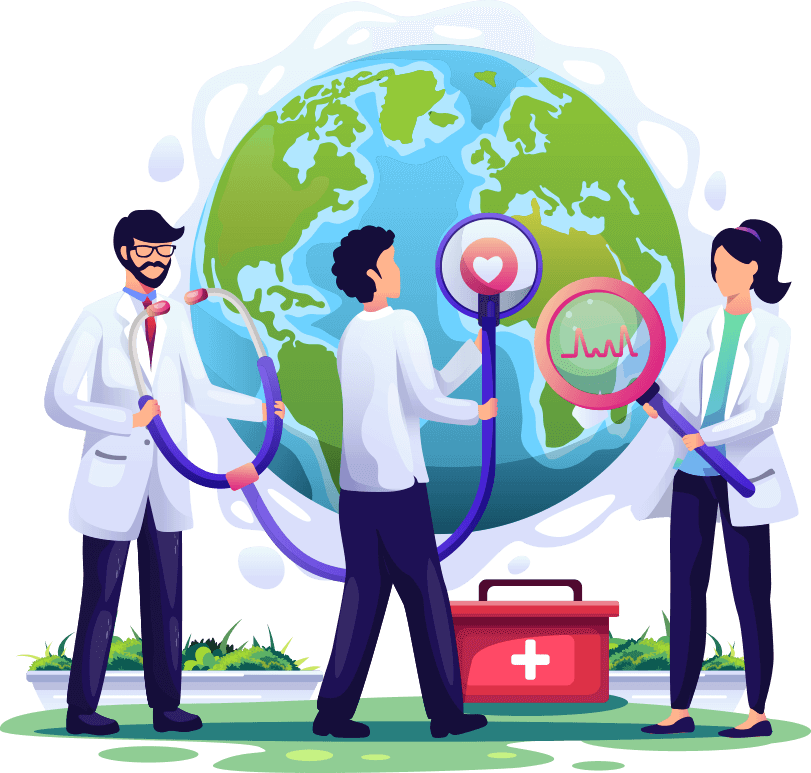 Важность профилактики последствий при сахарном диабете
Сахарный диабет – это эндокринное заболевание, при котором возникает неконтролируемое увеличение уровня глюкозы в крови.
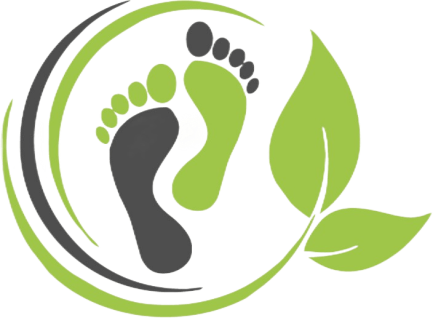 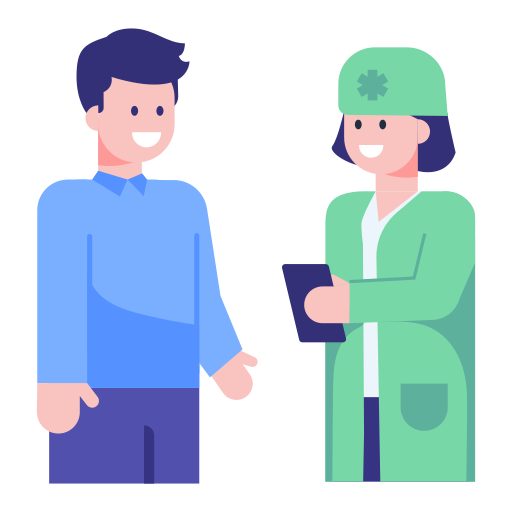 В современном мире сахарный диабет воспринимают как заболевание, при котором укол инсулина решает
проблему с высоким уровнем сахара
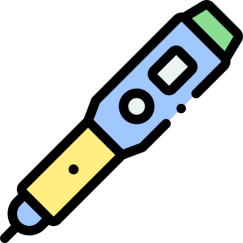 Но при сахарном диабете страшен не только 
высокий уровень сахара в крови, но и его 
последствия.
Doctors' Day
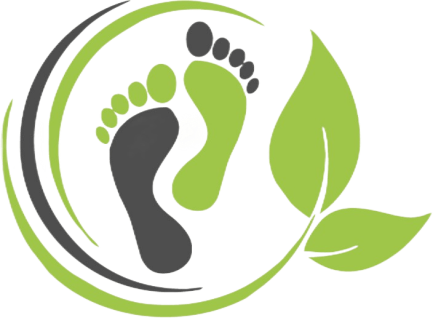 Самое опасное осложнение, при 
котором высокий процент смертности – это синдром диабетической стопы.
10
3
У 3-х из 10-и пациентов с сахарным диабетом в течении жизни возникают язвы на стопе.
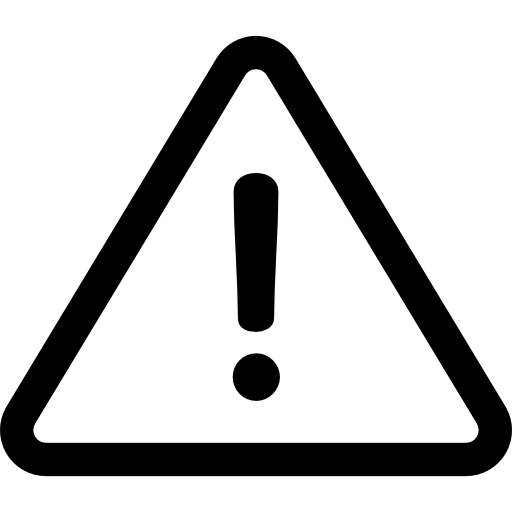 Риск смерти с диабетической стопой
Без
Риск смерти в течении 5-и лет у пациента с диабетической стопой в 2,5 раза выше, чем у пациента без язв на стопах
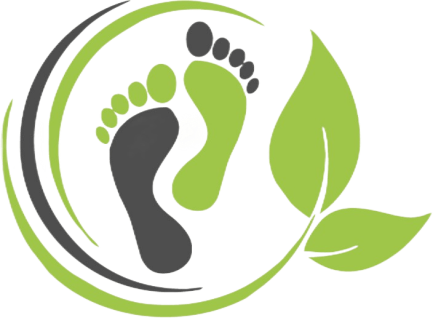 Но помимо синдрома диабетической стопы есть еще и другие менее страшные изменения на стопах
сухость кожи
трещины
1
3
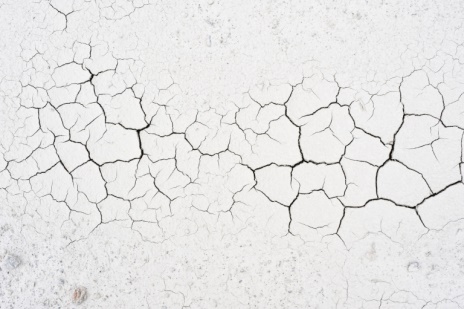 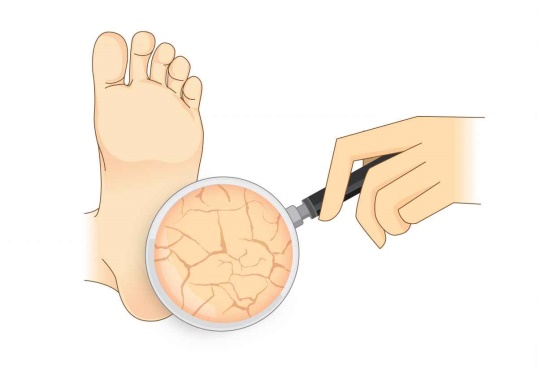 изменение формы и структуры ногтевой платины
атеросклероз
2
4
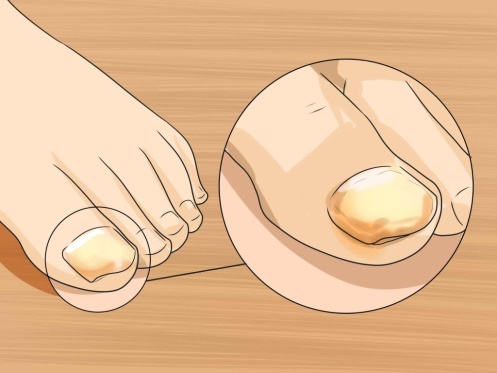 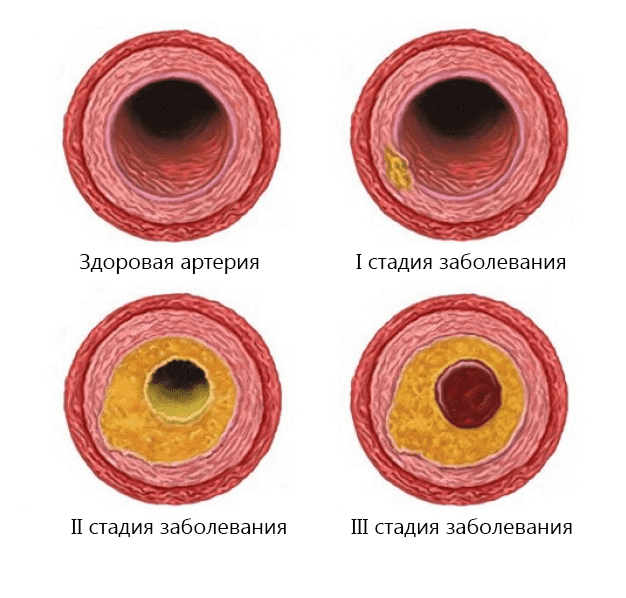 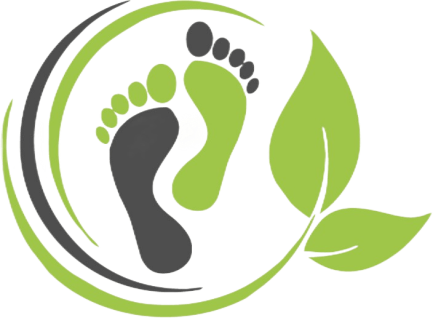 Каждый 16-й взрослый человек
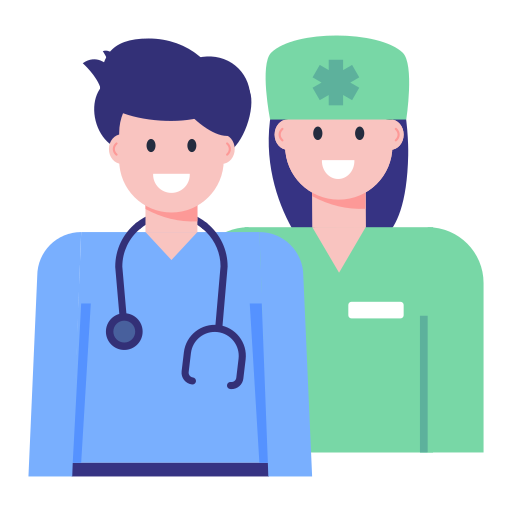 приходящий в мой кабинет болен сахарным диабетом (первого или второго типа)
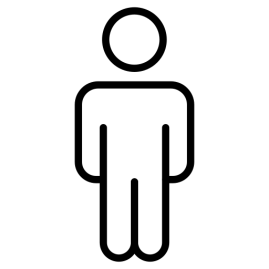 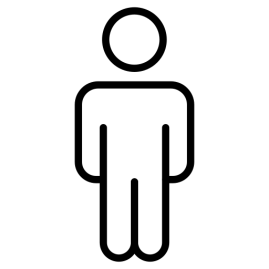 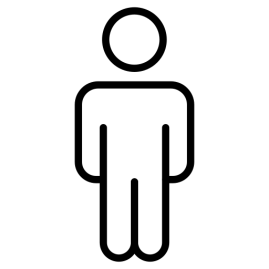 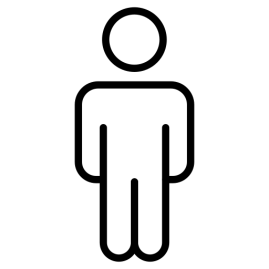 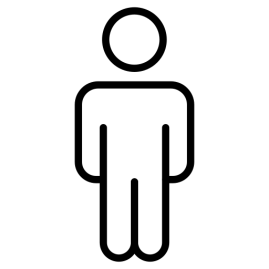 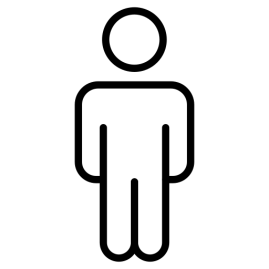 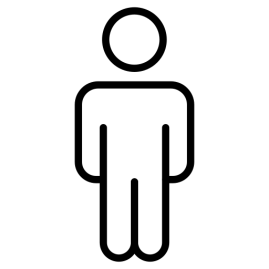 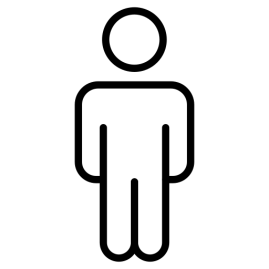 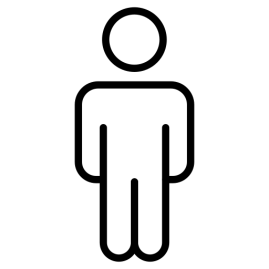 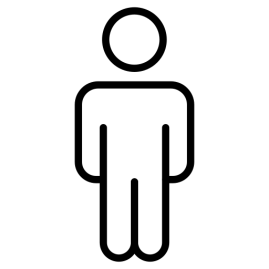 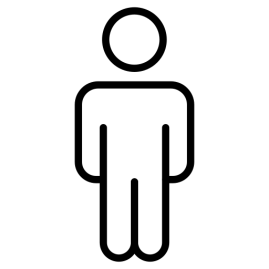 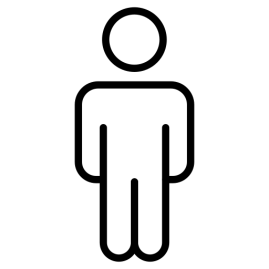 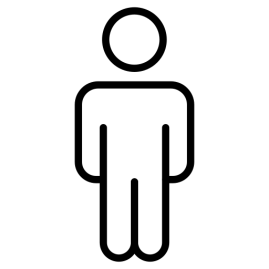 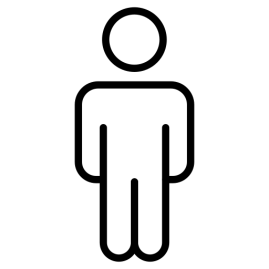 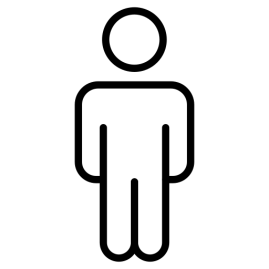 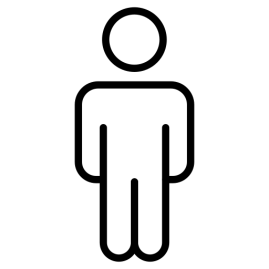 Lorem ipsum dolor
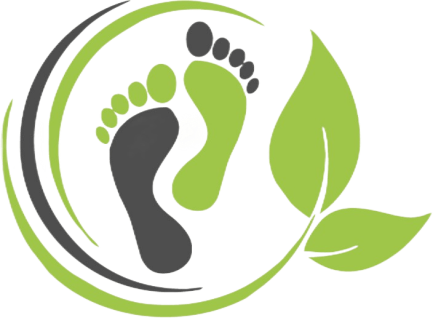 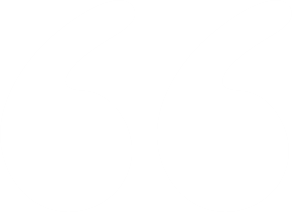 К подологу надо ходить, чтобы не возникли язвы из-за гиперкератоза (мозоли, натоптыши).
 
Подолог расскажет и выдаст памятку о важности ухода за стопами в домашних условиях, а также про подбор обуви и разгрузку стопы для снижения риска образования мозолей и натоптышей.
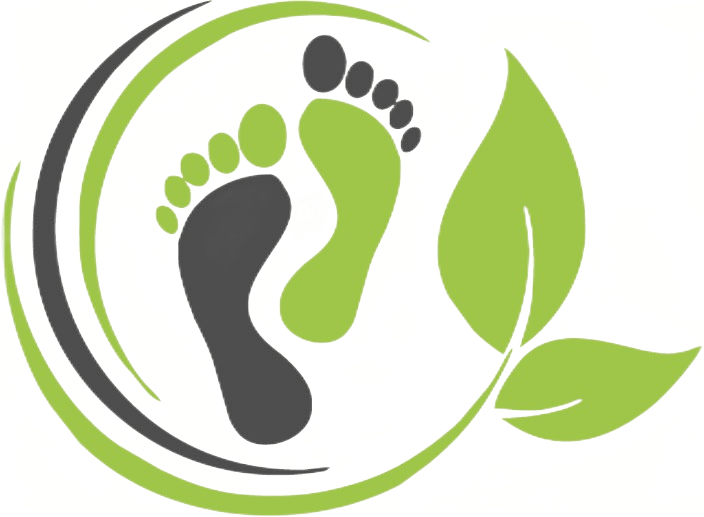 Спасибо за внимание!
Имеются противопоказания. Необходима консультация со специалистом.
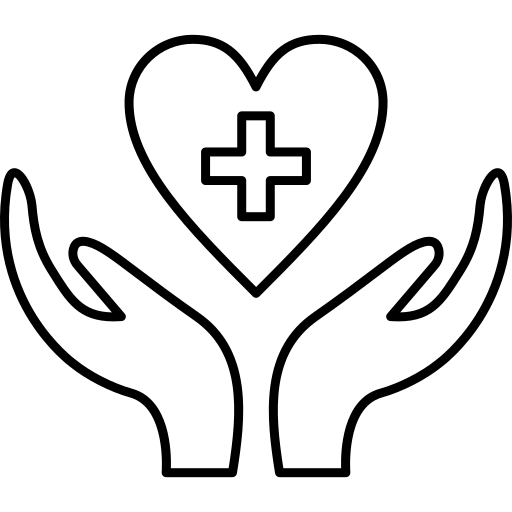